НАЦИОНАЛЬНАЯ СИСТЕМА ПРОФЕССИОНАЛЬНОГО РОСТА ПЕДАГОГИЧЕСКИХ РАБОТНИКОВ
ВЕБИНАР №2 ДЛЯ ЦНППМ ПР
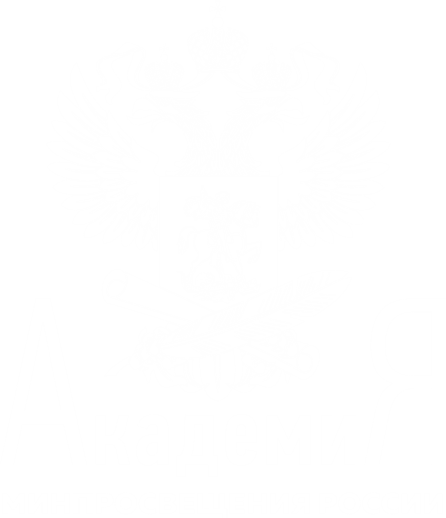 «ОСОБЕННОСТИ ТЬЮТОРСКОГО СОПРОВОЖДЕНИЯ ПРОФЕССИОНАЛЬНОГО РАЗВИТИЯ ПЕДАГОГОВ 
КРАСНОДАРСКОГО КРАЯ»
Куренная Елена Викторовна, к.п.н., руководитель Центра непрерывного повышения профессионального мастерства педагогических работников ГБОУ «Институт развития образования» Краснодарского края
27 МАЯ 2021 ГОДА
ТЬЮТОР – ЭТО СПЕЦИАЛИСТ, КОТОРЫЙ
ИЗУЧАЕТ ВОЗМОЖНОСТИ ПРОФЕССИОНАЛЬНОГО РАЗВИТИЯ ПЕДАГОГОВ И СОЗДАЕТ 
      НЕОБХОДИМЫЕ ДЛЯ ЭТОГО УСЛОВИЯ;
ПОМОГАЕТ ПЕДАГОГАМ ПРОАНАЛИЗИРОВАТЬ ИХ СИЛЬНЫЕ И СЛАБЫЕ СТОРОНЫ;
РАБОТАЕТ ПО ПРИНЦИПУ ИНДИВИДУАЛИЗАЦИИ ОБРАЗОВАТЕЛЬНОГО ПРОЦЕССА
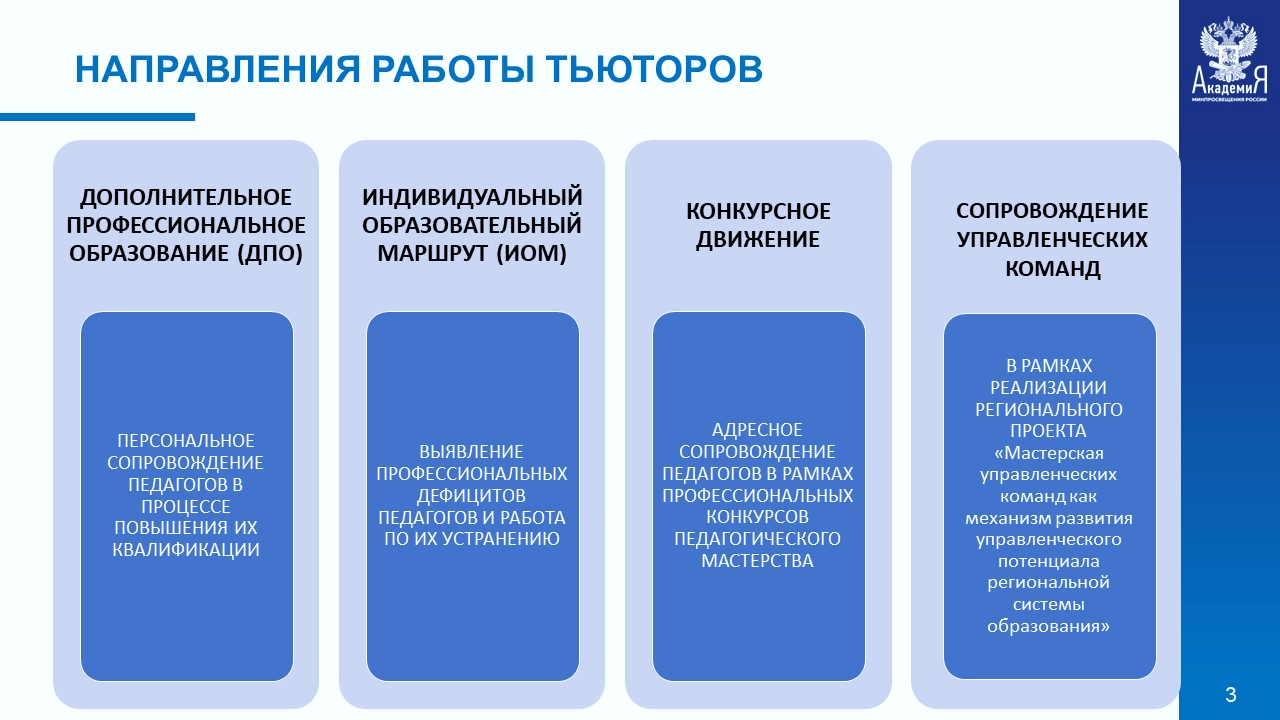 ТЬЮТОРЫ ПО РАЗРАБОТКЕ И РЕАЛИЗАЦИИ ИНДИВИДУАЛЬНЫХ ОБРАЗОВАТЕЛЬНЫХ МАРШРУТОВ
Выявление профессиональных дефицитов в процессе тестирования программой «Автоматизированные технологии объективной и комплексной, мониторинговой  оценки (диагностики) характеристик компетентности педагогических работников»
ТЬЮТОРЫ ПО РАЗРАБОТКЕ И РЕАЛИЗАЦИИ ИНДИВИДУАЛЬНЫХ ОБРАЗОВАТЕЛЬНЫХ МАРШРУТОВ
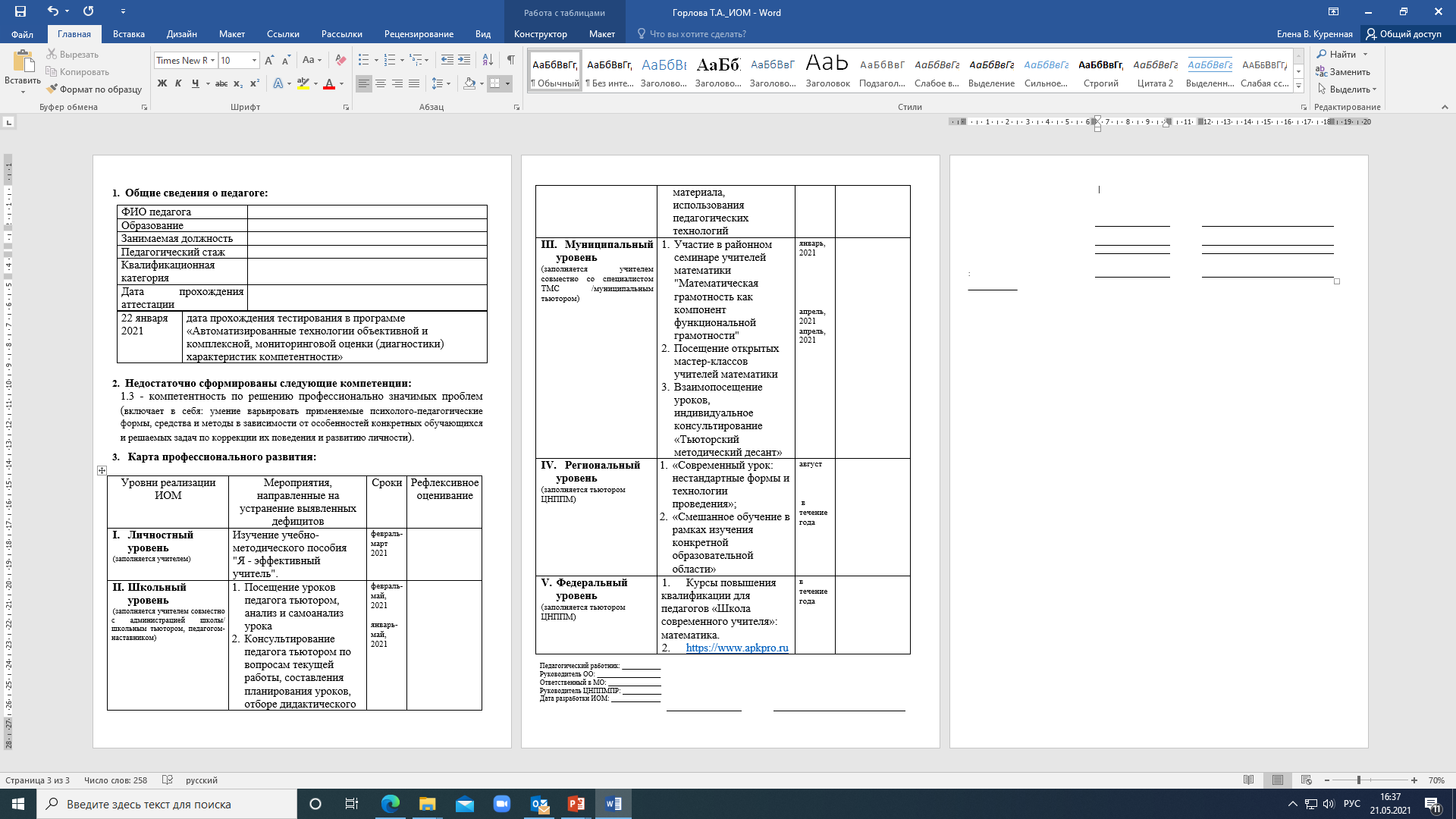 ТЬЮТОРЫ РЕАЛИЗАЦИИ ПРОГРАММ ДПО
РЕАЛИЗАЦИЮ ПРОГРАММ ПОВЫШЕНИЯ КВАЛИФИКАЦИИ «ЭКСКЛЮЗИВНОГО» СОДЕРЖАНИЯ НА БАЗЕ ЦНППМПР
РЕАЛИЗАЦИЮ ПРОГРАММ ПОВЫШЕНИЯ КВАЛИФИКАЦИИ ПО ФУНКЦИОНАЛЬНОЙ ГРАМОТНОСТИ НА БАЗЕ ЦНППМПР
РЕАЛИЗАЦИЮ ПРОГРАММ ПОВЫШЕНИЯ КВАЛИФИКАЦИИ ДЛЯ УПРАВЛЕНЧЕСКИХ КОМАНД НА БАЗЕ ЦНППМПР
ТЬЮТОР ДПО СОПРОВОЖДАЕТ
ПОВЫШЕНИЕ КВАЛИФИКАЦИИ НА БАЗЕ ФГАОУ ДПО «АКАДЕМИЯ МИНПРОСВЕЩЕНИЯ РОССИИ»
ТЬЮТОРЫ КОНКУРСНОГО ДВИЖЕНИЯ
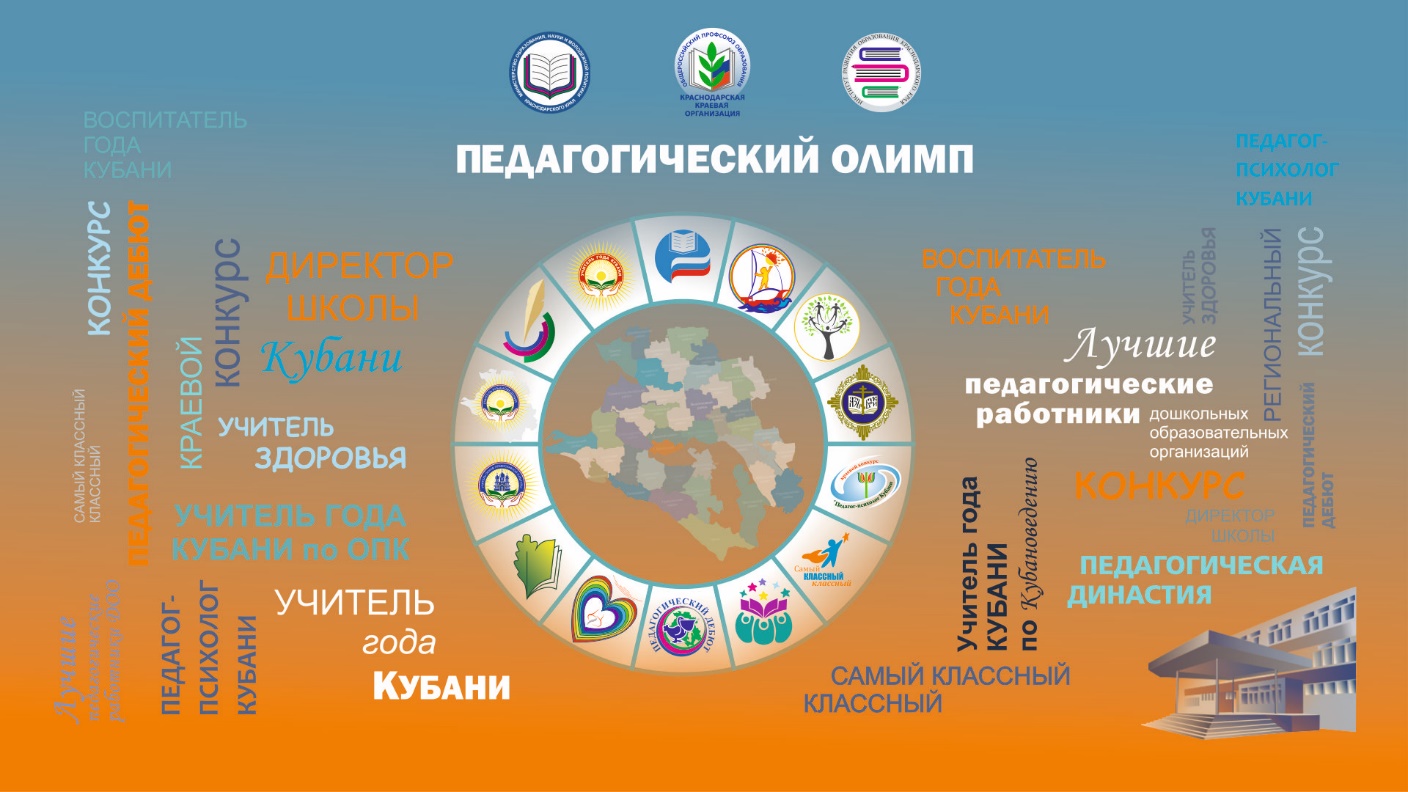 ТЬЮТОРЫ ПО СОПРОВОЖДЕНИЮ 
УПРАВЛЕНЧЕСКИХ КОМАНД
ДИАГНОСТИКА КОМПЕТЕНЦИЙ ДЕФИЦИТОВ УПРАВЛЕНЧЕСКИХ КОМАНД
РАЗРАБОТКА ПРОГРАММ РАЗВИТИЯ ПОТЕНЦИАЛА УПРАВЛЕНЧЕСКИХ КОМАНД И ИНДИВИДУАЛЬНЫХ ЗАТРУДНЕНИЙ ЧЛЕНОВ КОМАНД
ОПРЕДЕЛЕНИЕ ПРОФЕССИОНАЛЬНЫХ ДЕФИЦИТОВ УПРАВЛЕНЧЕСКИХ КОМАНД И ИНДИВИДУАЛЬНЫХ ЗАТРУДНЕНИЙ ЧЛЕНОВ КОМАНД-УЧАСТНИКОВ ПРОЕКТА
ОРГАНИЗАЦИЯ «ГОРИЗОНТАЛЬНОГО» ОБУЧЕНИЯ
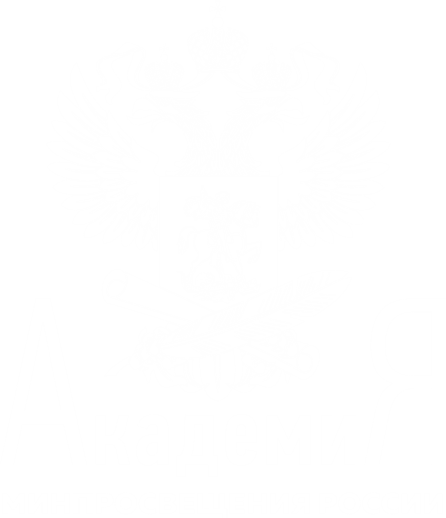 «ОСОБЕННОСТИ ТЬЮТОРСКОГО СОПРОВОЖДЕНИЯ ПРОФЕССИОНАЛЬНОГО РАЗВИТИЯ ПЕДАГОГОВ 
КРАСНОДАРСКОГО КРАЯ»
Куренная Елена Викторовна, к.п.н., руководитель Центра непрерывного повышения профессионального мастерства педагогических работников ГБОУ «Институт развития образования» Краснодарского края
Краснодар, ул. Сормовская, 167
телефон: 8 (861) 232-48-79
сайт ЦНППМ: ub.iro23.ru